Establishing a model for macular degeneration using CRISPR-Cas9 gene editing and human induced pluripotent stem cells
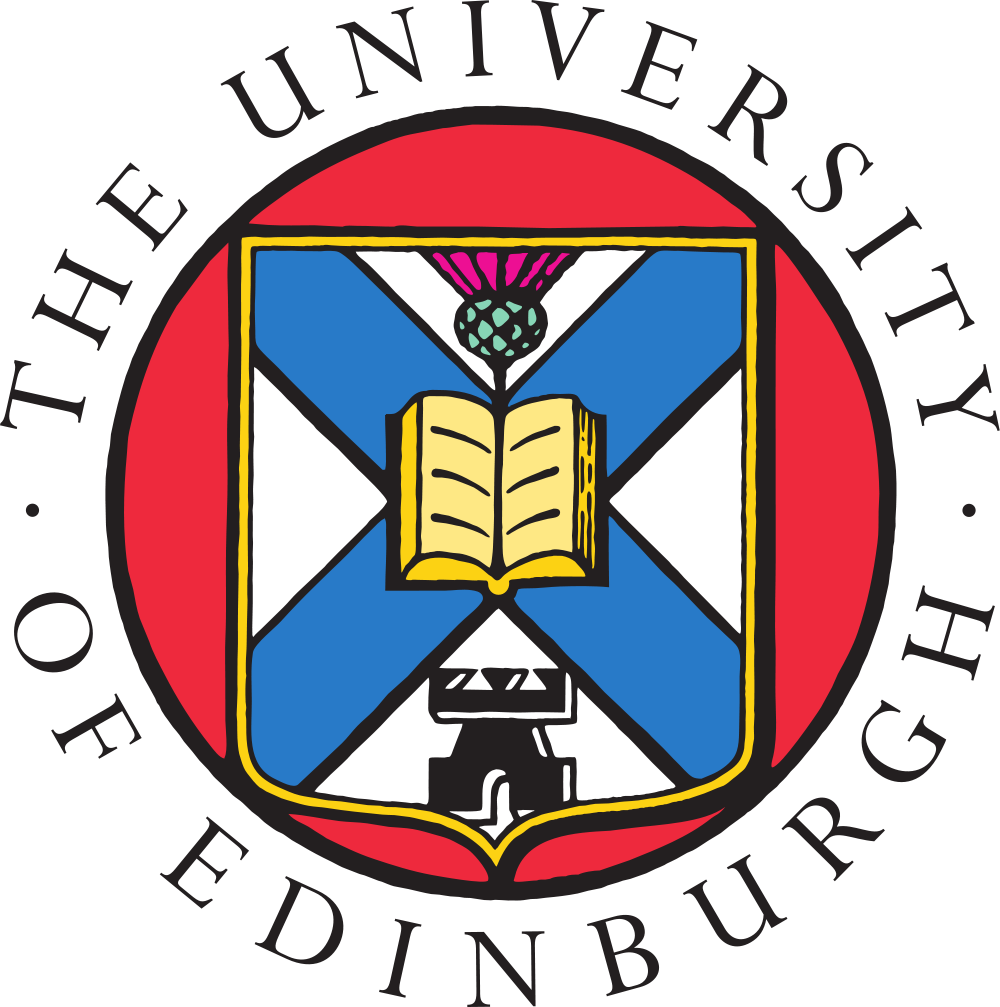 A Neiteler1,2,3,5, S Borooah6, BT Selvaraj2,3,5, K Burr2,3,5, B Dhillon2,4, JA Ross1, S Chandran2,3,5
1Tissue Injury and Repair Group, 2Centre for Clinical Brain Sciences, 3Euan MacDonald Centre, 4Ophthalmology, School of Clinical Sciences, University of Edinburgh, 49 Little France Crescent, Edinburgh EH16 4SB, UK
5MRC Centre for Regenerative Medicine, University of Edinburgh, 5 Little France Drive, Edinburgh EH16 4UU, UK
6Shiley Eye Institute, University of California, San Diego, 9415 Campus Point Drive, La Jolla, CA 92093, USA
A
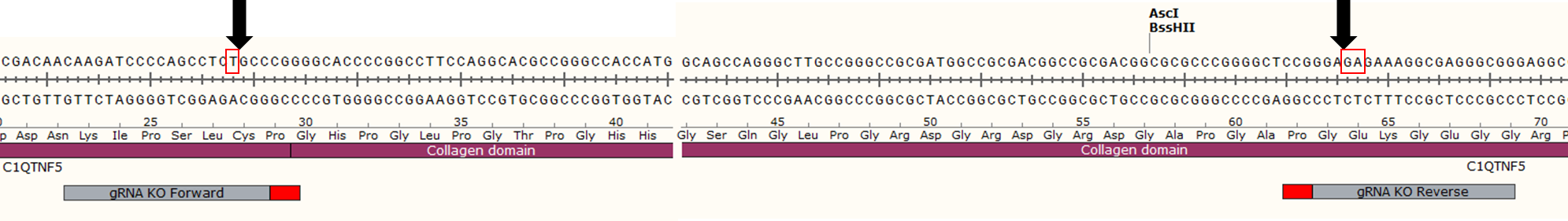 B
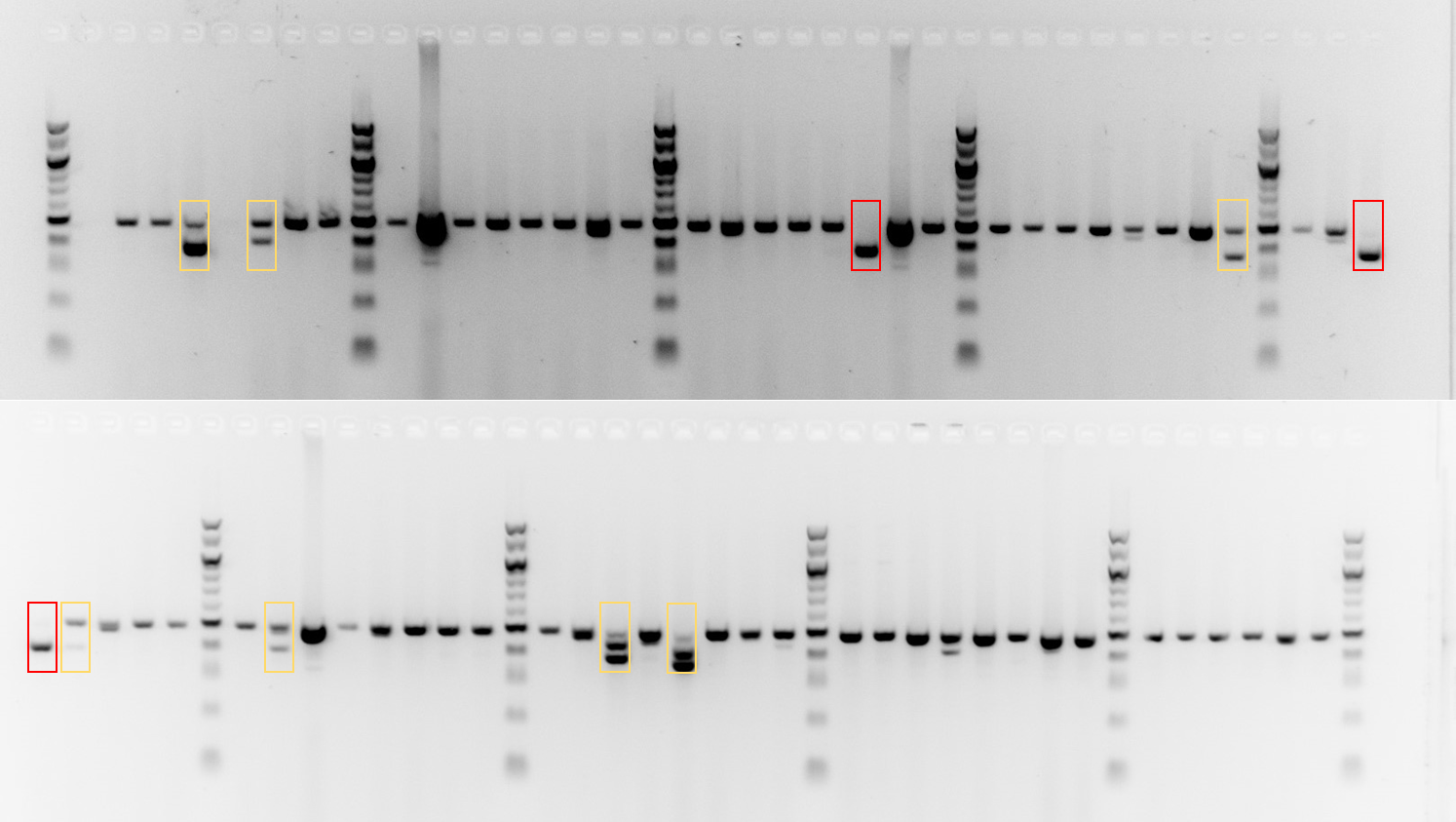 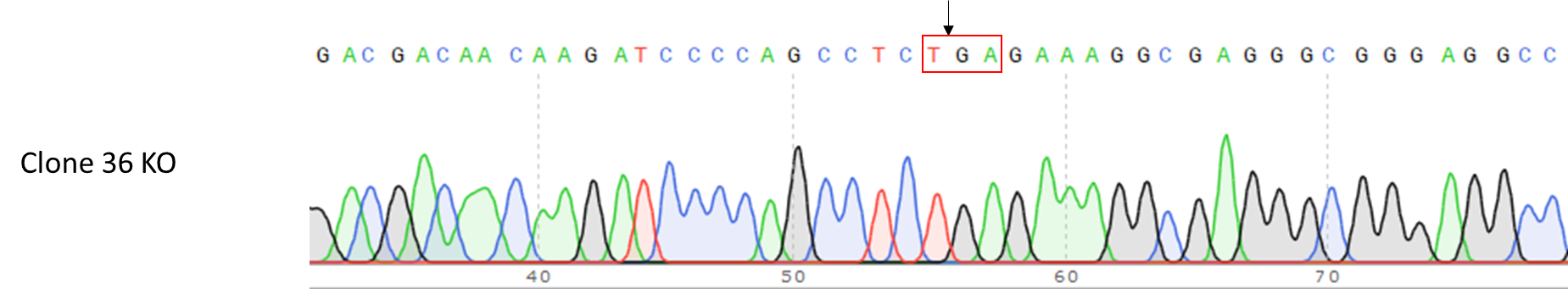 C
A
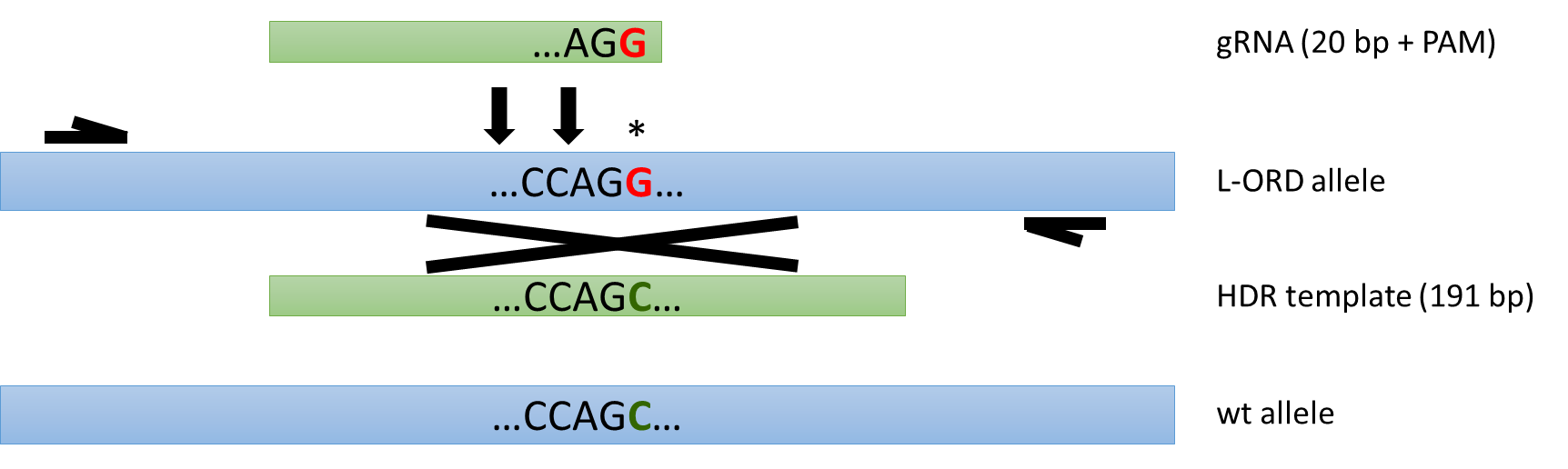 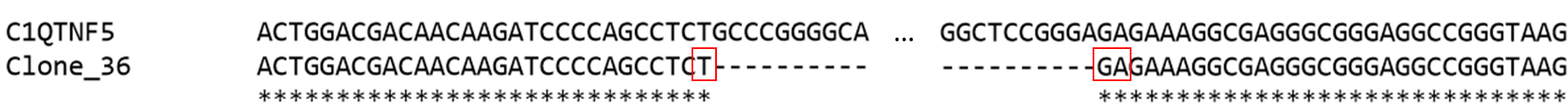 Figure 2. Gene knockout of C1QTNF5. (A) CRISPR-Cas9 gene editing strategy. (B) Clone screen using PCR. (C) Sequencing results.
B
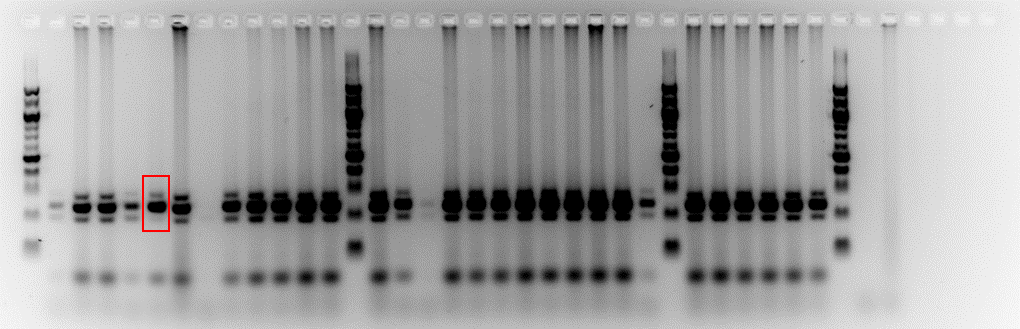 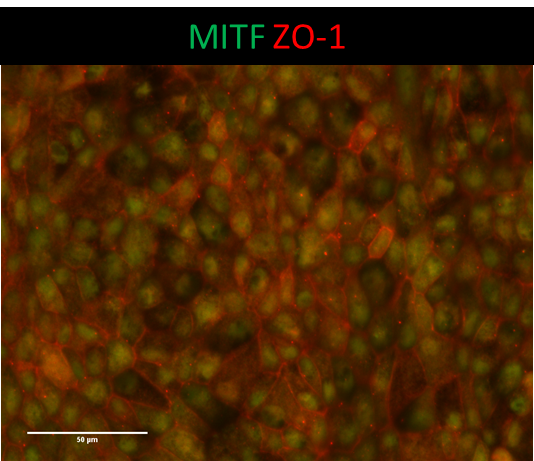 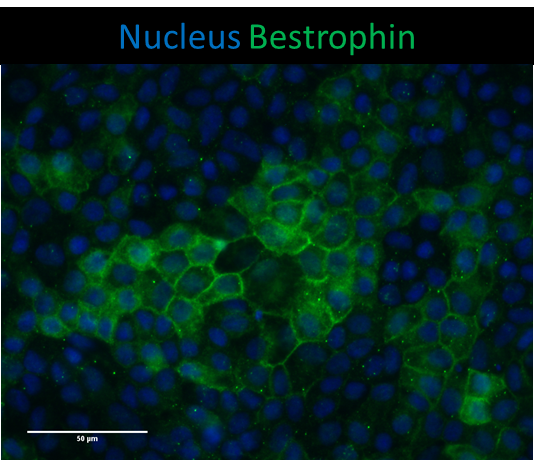 A
B
C
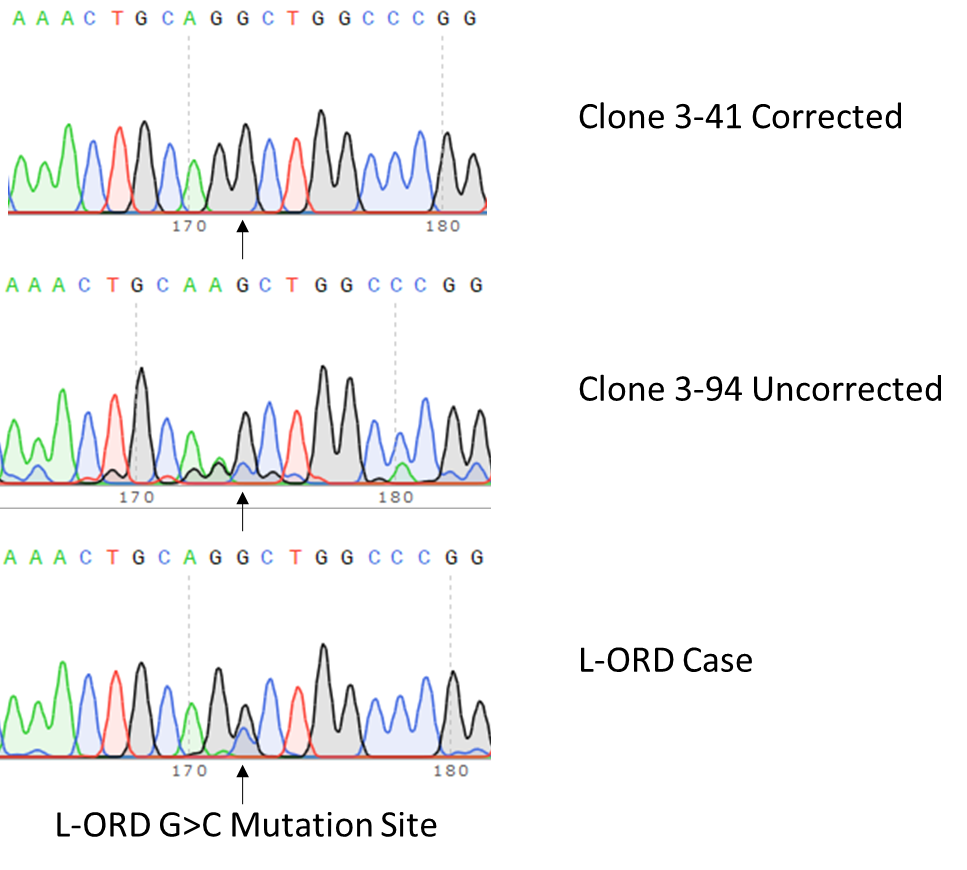 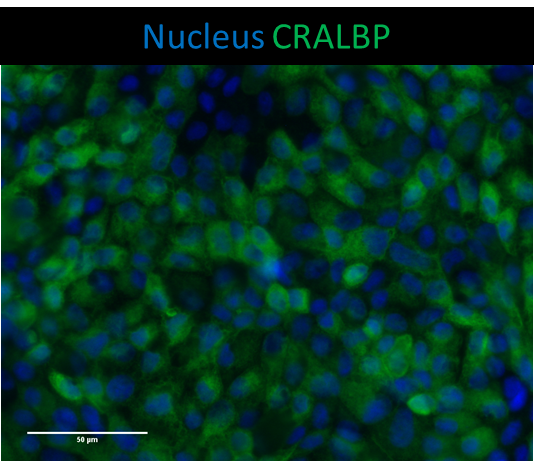 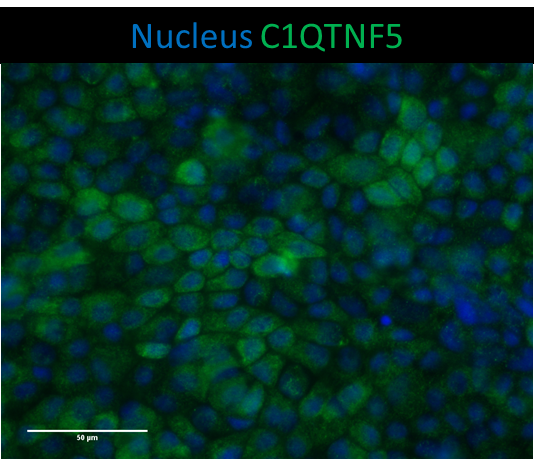 D
C
Figure 3. Expression of RPE markers and C1QTNF5 in hiPSC-RPE. Immunocytochemistry of control hiPSC-RPE showing expression of (A) MITF and ZO-1, (B) Bestrophin, (C) CRALBP, and (D) C1QTNF5.
Figure 1. Gene correction of L-ORD hiPSCs. (A) CRISPR-Cas9 gene editing strategy. (B) Clone screen using restriction fragment length polymorphism. (C) Sequencing results.
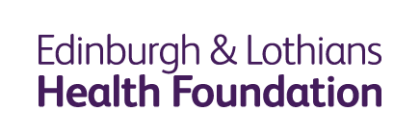 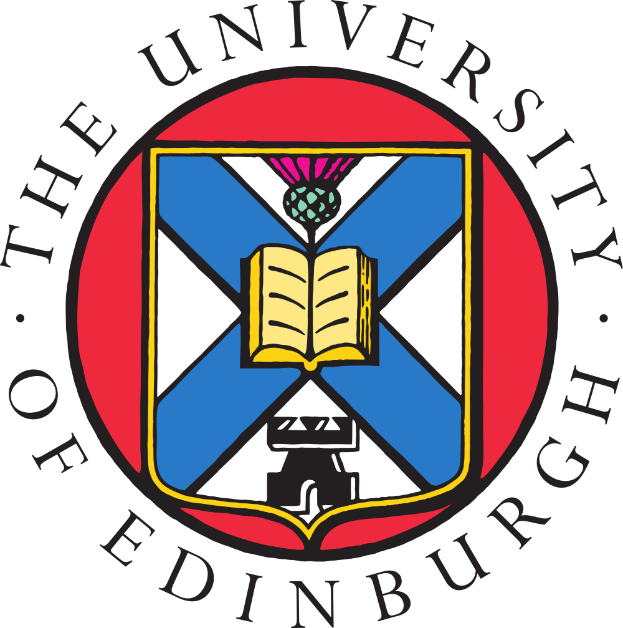